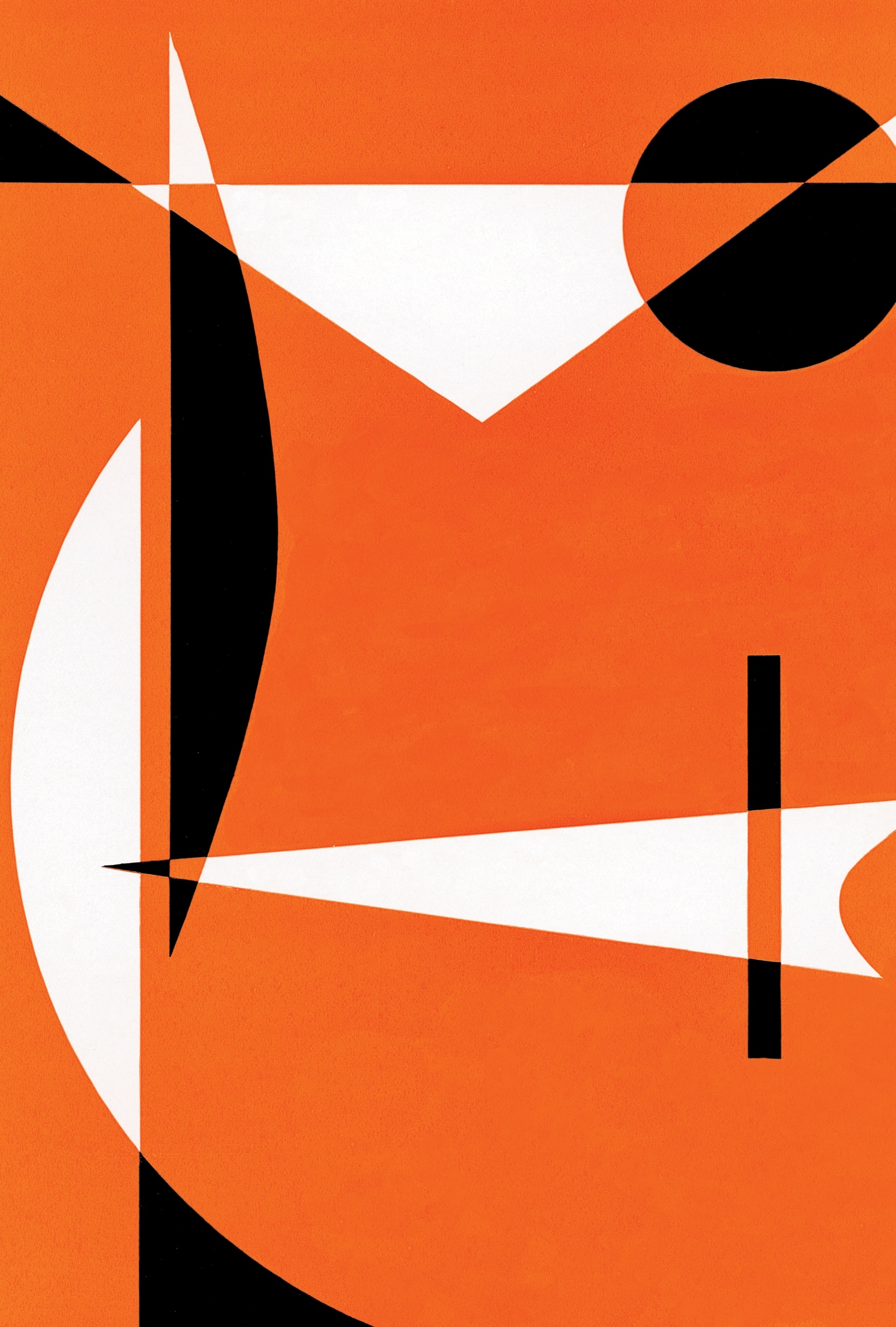 The Canadian Constitution
The Canadian Constitution
Constitution: Set of rules, written or unwritten, that outlines the various structures, powers, and procedures of an organization. 
State Constitution: Constitution of a country.
Formal Constitution: A written legal document
Informal Constitution: One that is composed of the body of laws, customs and legal precedents that form the country’s traditions but that does not include rules of the government.
State Constitutions
All state constitutions fulfill three basic functions:
To state the principles and goals of its society
To outline the structure of government - outlining the bodies, powers, relationships, and limits of each
To describe the relationship between the citizens and the state and government.
The Canadian Constitution
Both formal and informal and includes a collection of documents. There are two primary acts that have defined our government:
Constitution Act, 1867 (Signed as the British North American Act)
Constitution Act, 1982 (Signed as the Canada Act)
The British North American Act
Canada’s first constitution was established in 1867, when representatives from Britain’s North American colonies met first in Charlottetown and then in Quebec. It incorporated some aspects of American democracy as well as staying loyal to British and French political traditions. 
Declared the existence of a new country, it stated that the structure and philosophy of the new government would be like that of Great Britain while maintaining French political traditions in Quebec. 
Composed of the monarch or the monarch’s representative, the Governor General, and the Privy Council, which became known as the Cabinet.
Prime Minister would lead the country,
The BNA Continued…
Parliament was granted legislative power.
It was bicameral, meaning it had two parts (House of Commons and the Senate).
Distribution of Powers between the federal and provincial government. They created a country with strong central power but also gave the provincial governments power by restricted it (residual power – power was given to the federal government if it wasn’t specified within the document).
A representative of the Queen, the lieutenant-governor, would oversee all provincial government activities.
The BNA created Confederation
The BNA created confederation for Canada, but it didn’t allow for Canada to have complete independence from Britain. 
It did not recognize the position of Prime Minister (it is still not recognized in our constitution).
Did not allow Canada to control their external/foreign affairs.
Did not provide Canada with the ability to amend the constitution.
It established that all laws and authority were subject to the approval of the British monarchy.
The Words That Shaped Canada: The British North America Act
https://www.youtube.com/watch?v=f1dWKXyt2QE&feature=emb_logo
The Canada Act
The Fathers of Confederation believed that Canada would always remain semi- independent, colonial state under the control and protection of Great Britain.
There were attempts to repatriate the constitution – to bring the constitution home and place it under Canadian control. However the provincial and federal government could never agree on amending formula or a bill of rights.
In 1980, Quebec was holding a province referendum to deciding whether it should separate from Canada and become “sovereign”. 
Prime Minister Pierre Trudeau promised to bring the constitution back to Canada and protect the rights of Quebec. It was that promise that made Quebecers reject sovereignty on referendum day.
The Canada Act Continued…
An agreement by all provinces was reached in 1981, besides Quebec, they believed that the new constitution did not protect Quebec’s rights and refused to sign it. 
However, in 1982 in a ceremony in Ottawa Queen Elizabeth II signed the agreement and the Canada Act become law, thus marking the end of the British legislative authority over Canada.
This constitution had some differences and those were:
The Charter of Rights and Freedoms, that includes a notwithstanding clause allowing provincial governments to pass laws in opposition to the Charter (up to 5 years)
A guarantee of respect for all First Nations Treaties
Amending Formula requiring the federal government and at least seven provinces representing 50% of the population, to agree. Amendments affecting the monarchy, some language rights and the Supreme Court require unanimous consent
What is the Canadian Constitution?
https://www.youtube.com/watch?v=u3ccaNXA3Ms&feature=emb_logo
Assignment
Textbook Questions:
Summarize #1-3, 6 and 7


Read the Spotlight on: Sir John A MacDonald. 
Questions: #2, 4, 6

I will upload the textbook pages to the File section on Teams